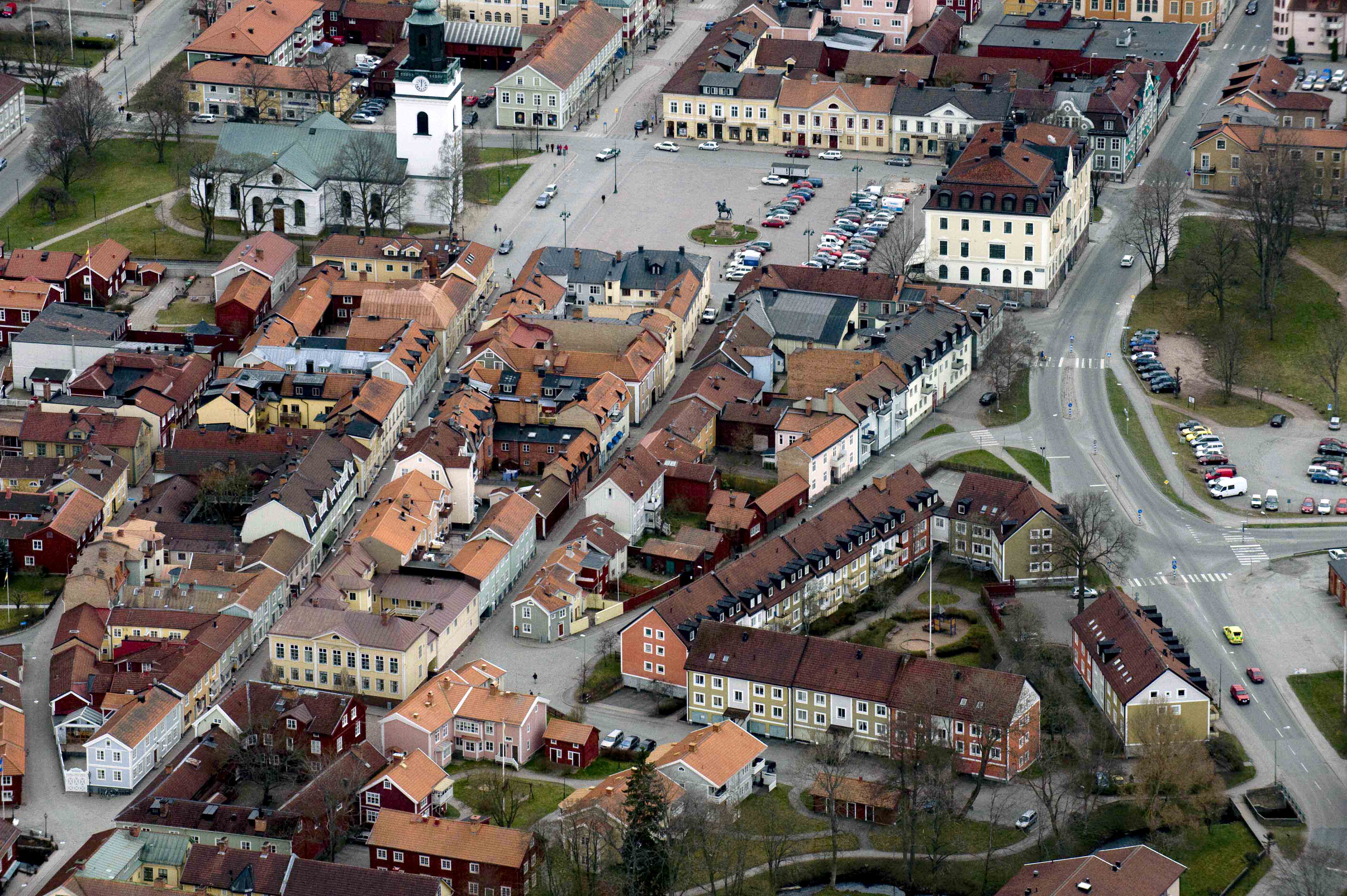 Trästaden – en hållbar historia
Nordisk træbykonferencei Helsingør 11-12 november
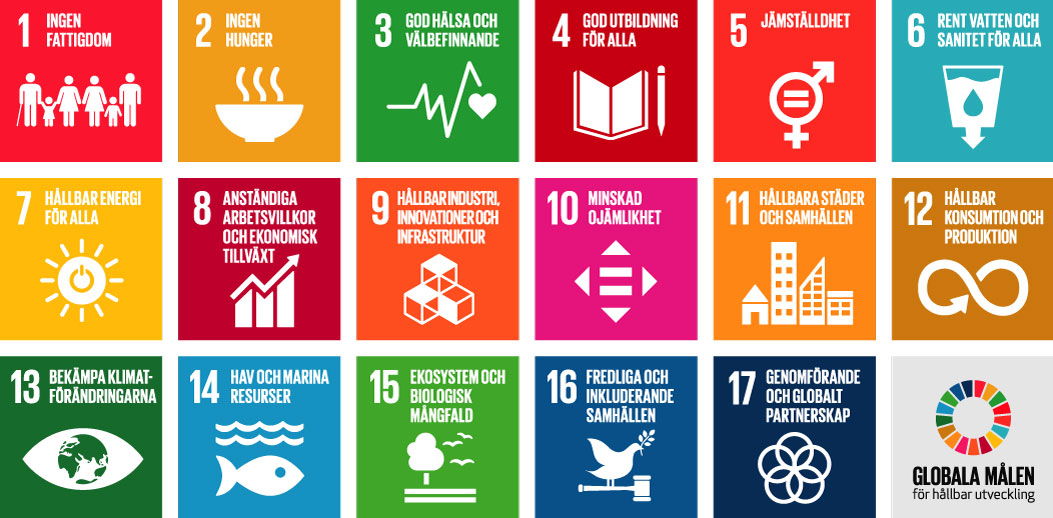 Först en fråga om roller…

globala åtaganden,
nationella ambitioner,
regionala aktörer,
kommunalt planmonopol,
marknadskrafter och	privat ägande
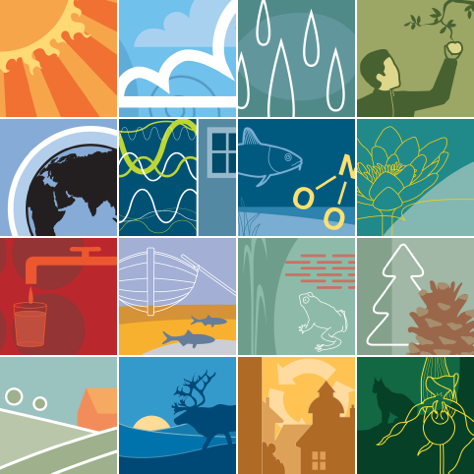 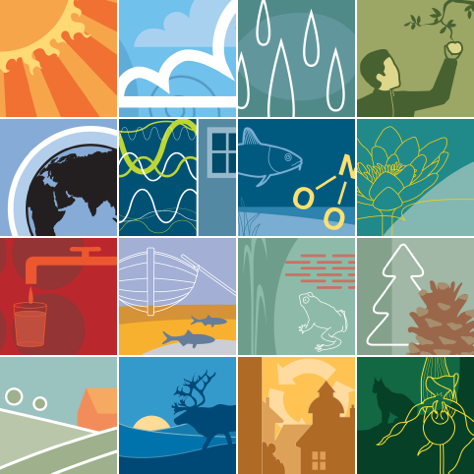 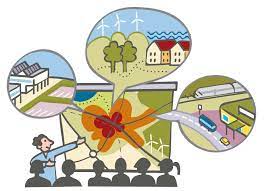 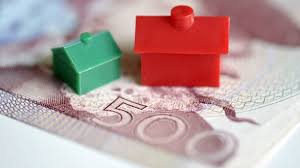 Nordisk træbykonference i Helsingør 11-12 november
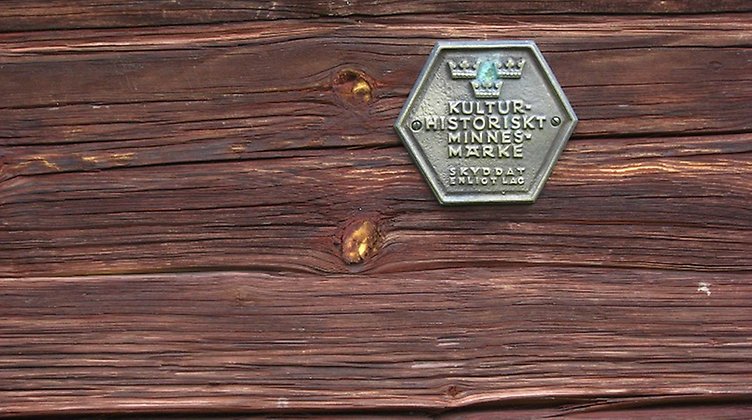 Kulturmiljöarbetets utveckling

monumentfokus,
helhetsmiljöer,
mångfald av berättelser,
integrerat perspektiv
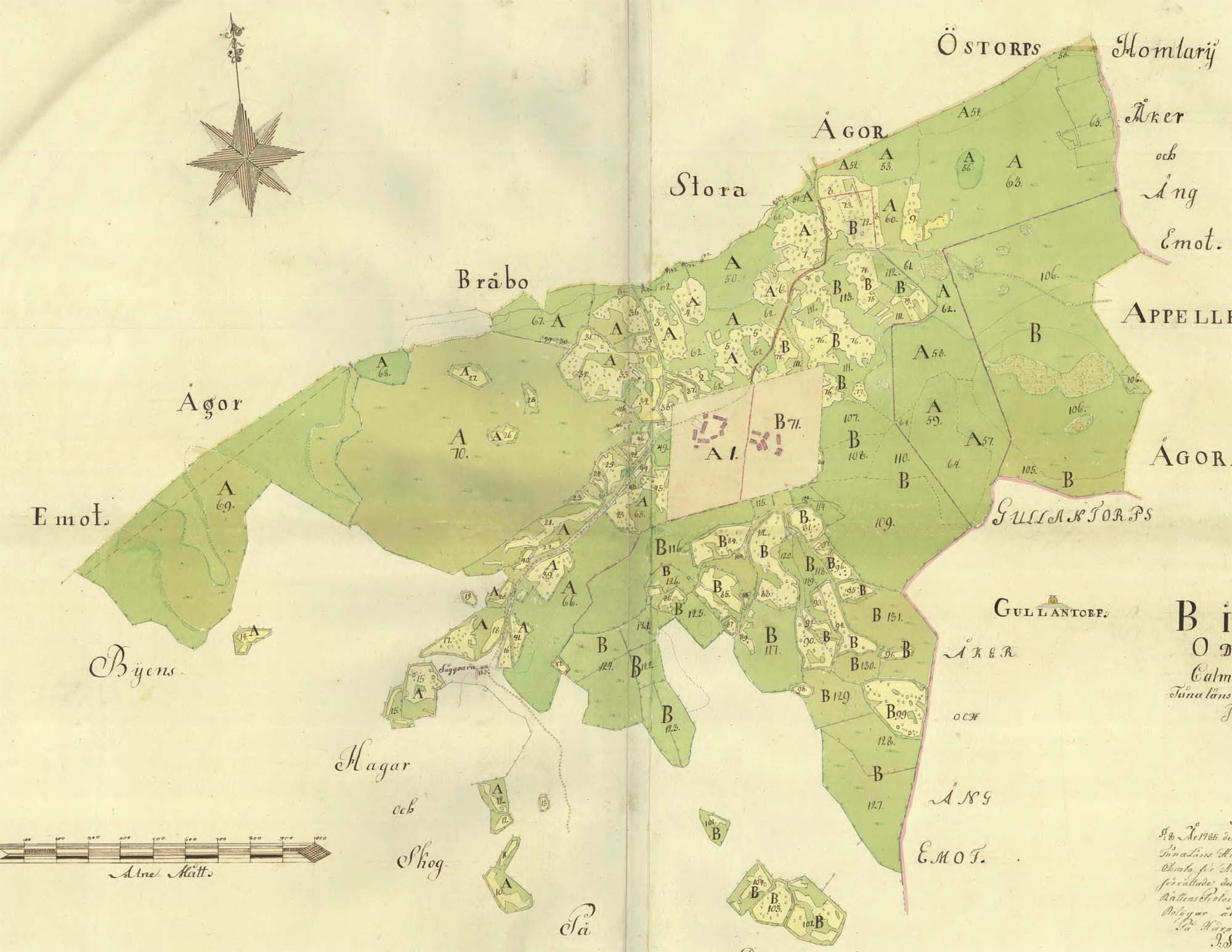 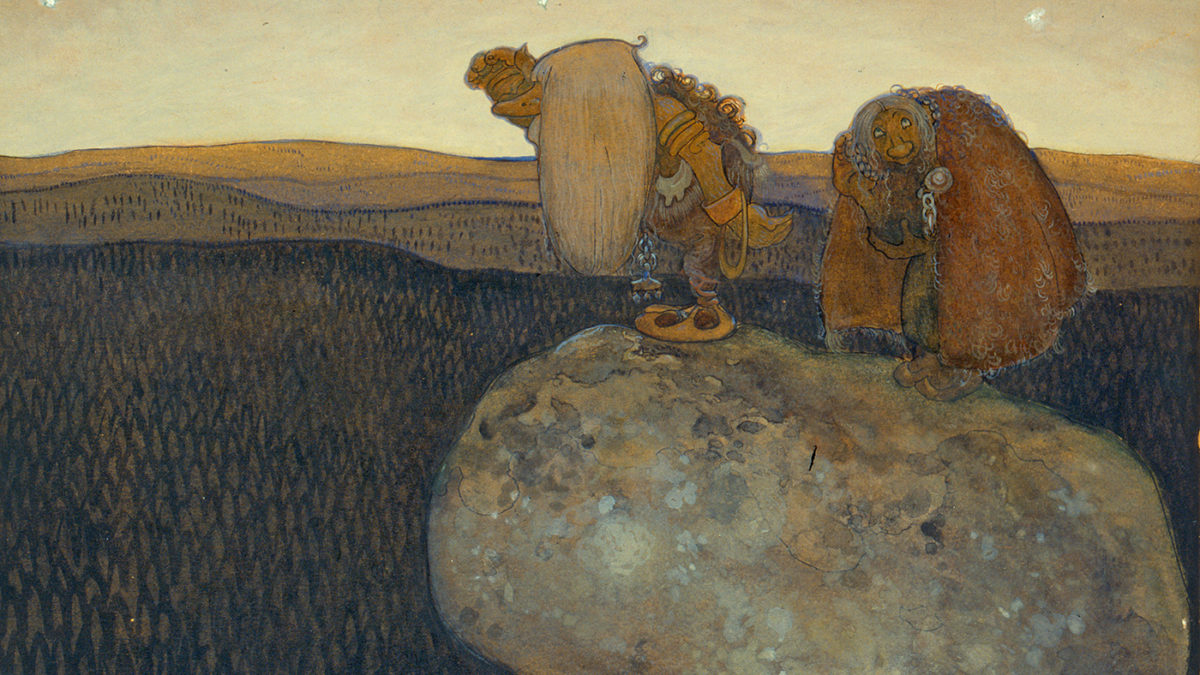 Nordisk træbykonference i Helsingør 11-12 november
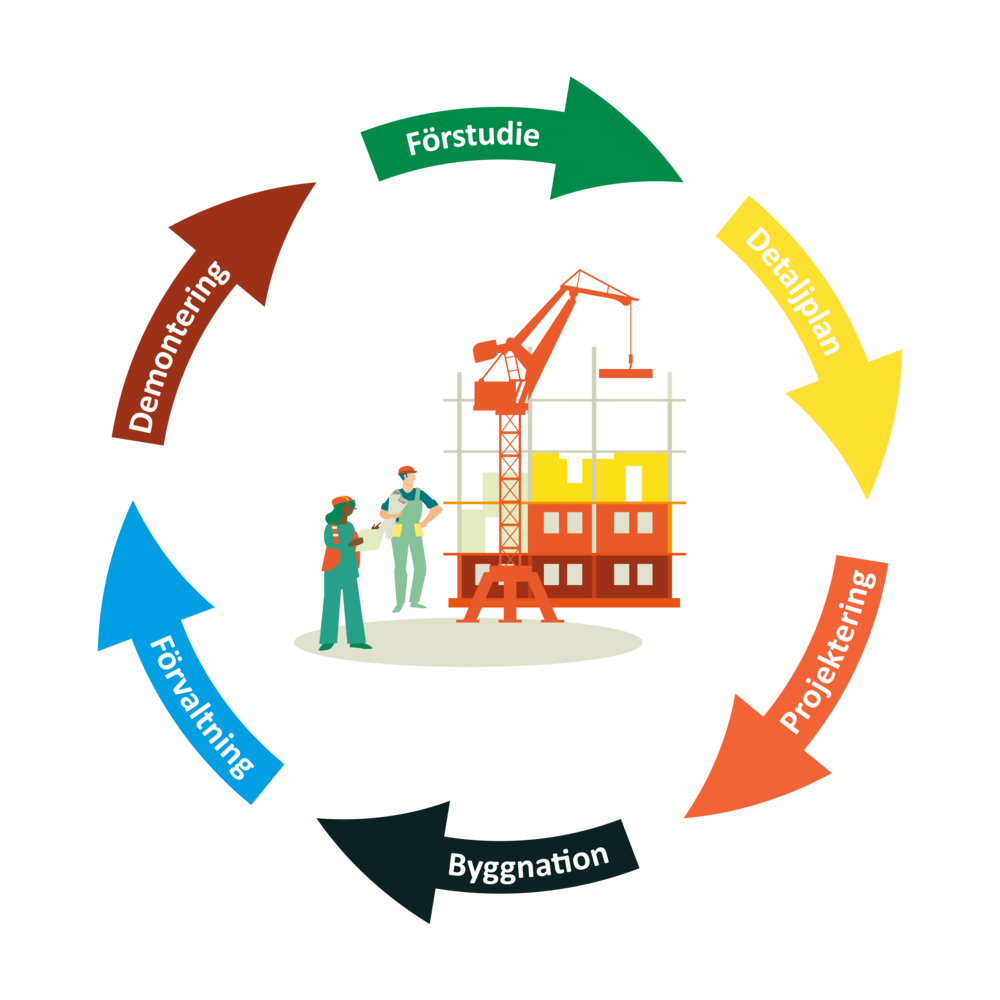 Vad är hållbart?

energieffektiv,
giftfritt,
cirkuläritet,
…
500-årig kontinuitet (minst),
anpassningsbar,
underhållsmöjlig
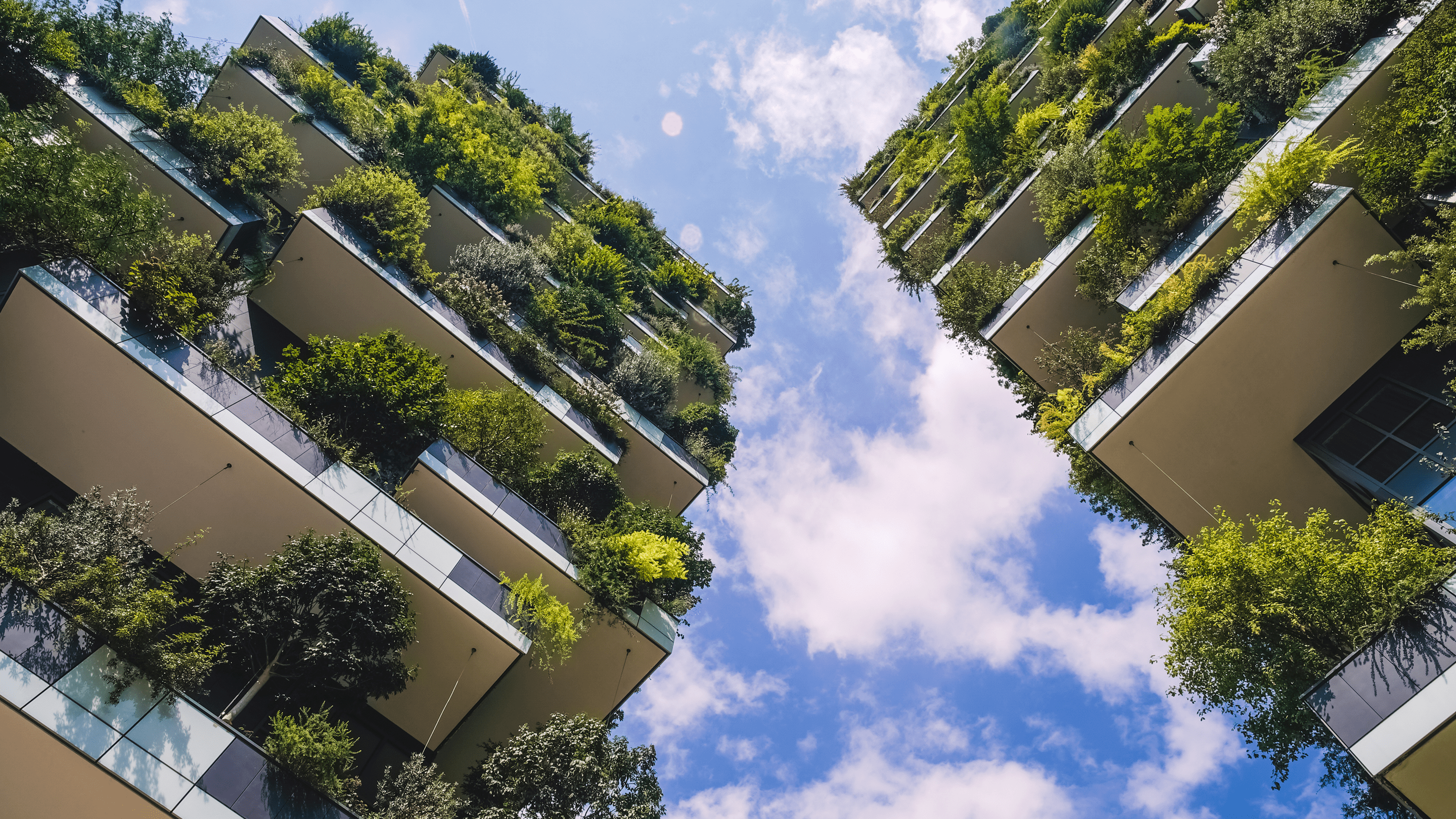 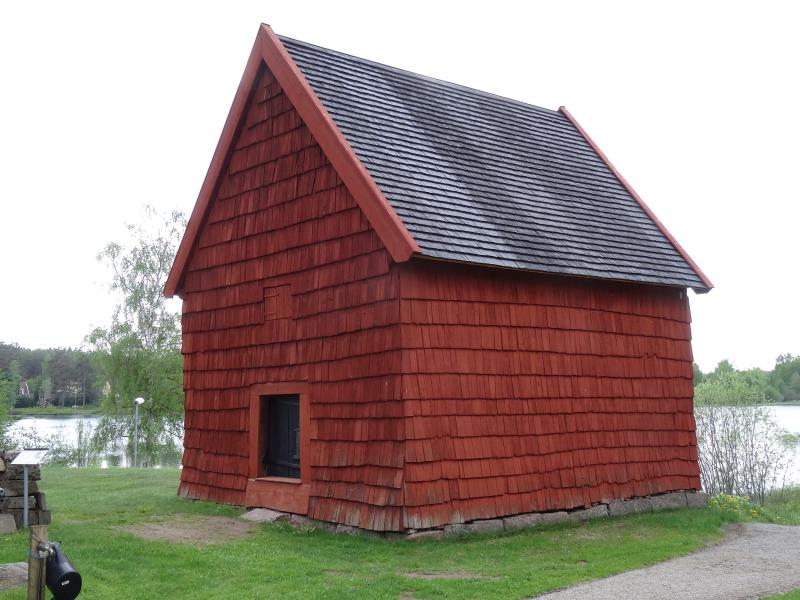 Nordisk træbykonference i Helsingør 11-12 november
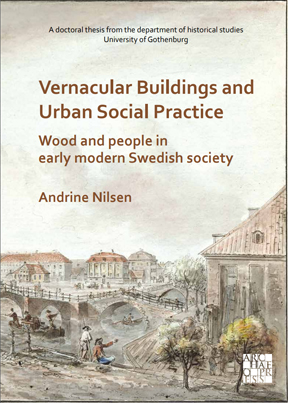 Trästaden som kulturmiljö

en kunskapspotential,
en historisk bebyggelsemassa,
vittnesmål om mänskliga behov	och ideal,
attraktivitet,
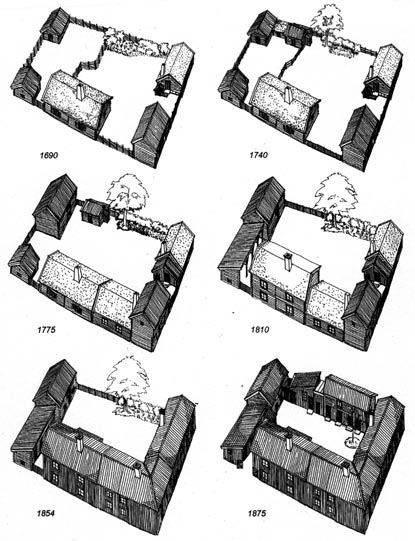 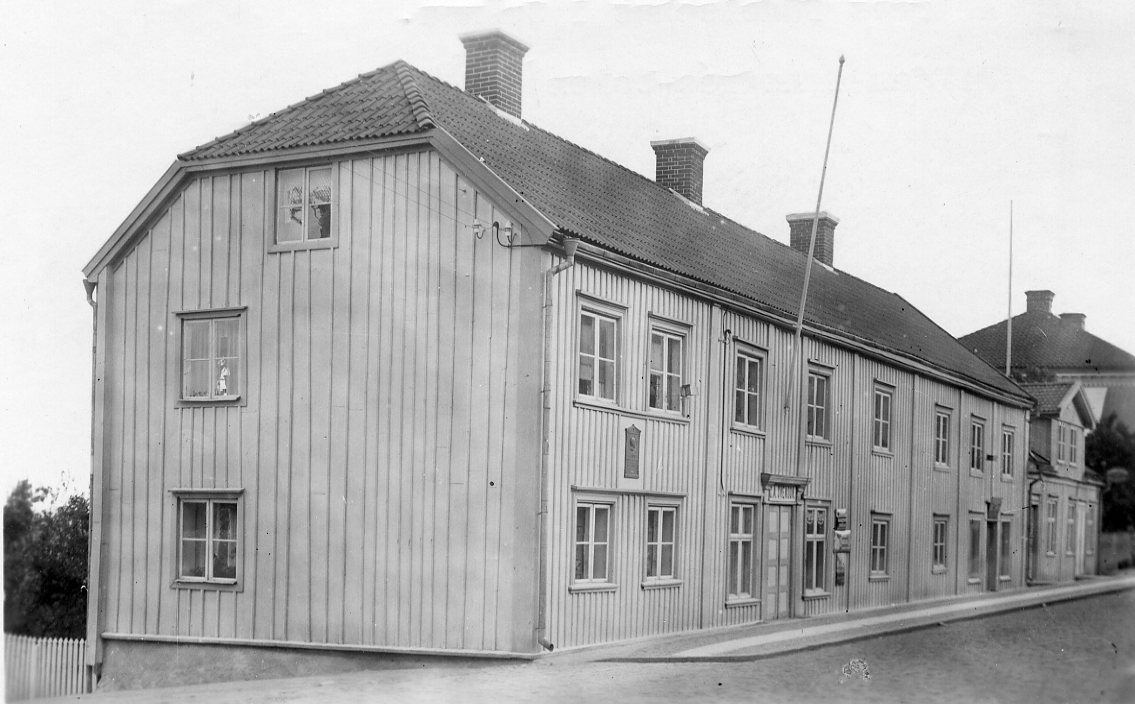 Nordisk træbykonference i Helsingør 11-12 november
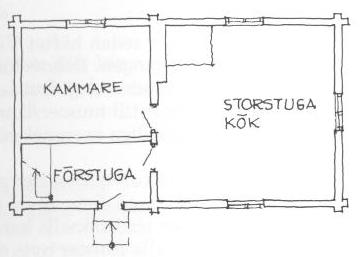 Trästaden som förebild

befintlig – resurs och kvalitet,
föränderlig – kan möta nya			behov,
värderad – ändlig resurs,
…
öppenhet – våga utveckla
kunskap – veta för att våga
främja – kvalitet och			förebilder
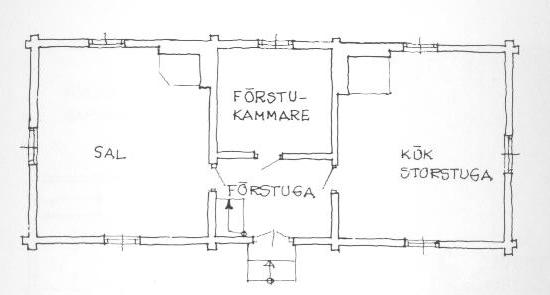 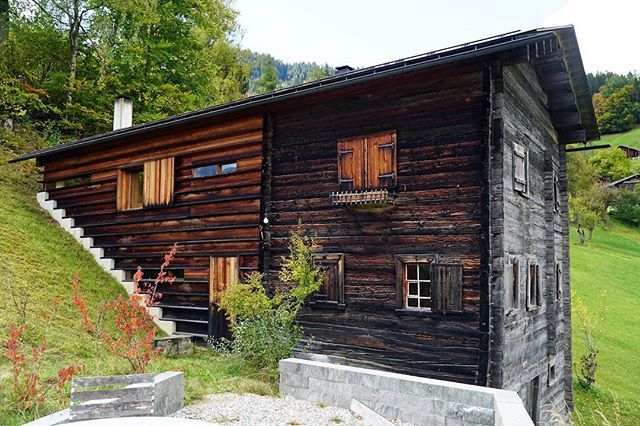 Nordisk træbykonference i Helsingør 11-12 november
Mattias Sörensen
Länsstyrelsen i Jönköpings län
mattias.sorensen@lansstyrelsen.se
Nordisk træbykonference i Helsingør 11-12 november